New Product Line
Shirts
Mouse in mouse trap
Long sleeve
Short sleeve
Tank top
Child’s shirt
Baby Shirt
Version 2.0
Child’s shirt
Baby shirt
Mugs
Mouse in mouse trap
Version 2.0
Power Button
Color change
To err is human, to really screw up you need a computer
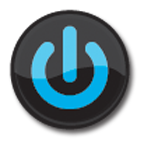 Mouse Pads
To err is human, to really screw up you need a computer
Power Button